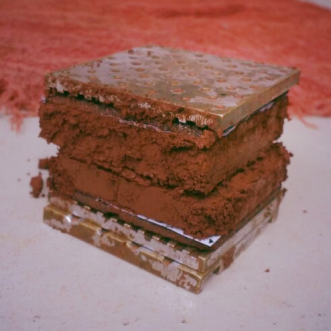 UNIVERSIDADE REGIONAL DO NOROESTE DO ESTADO DO RIO GRANDE DO SUL
PEC III – Terceiro Painel Temático das Pesquisas da Engenharia Civil da UNIJUÍ
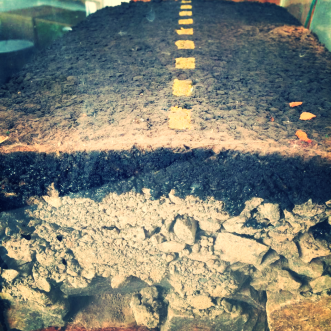 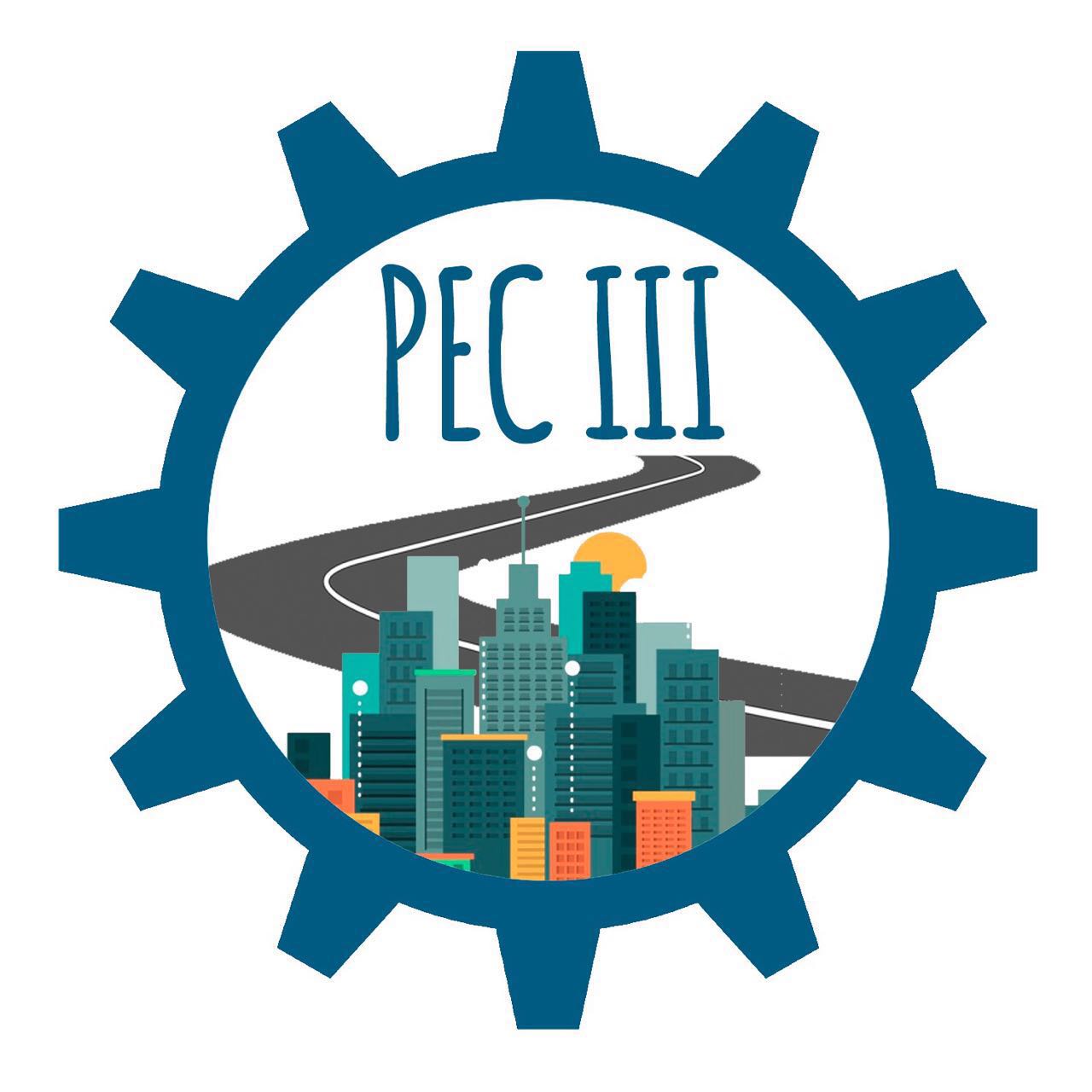 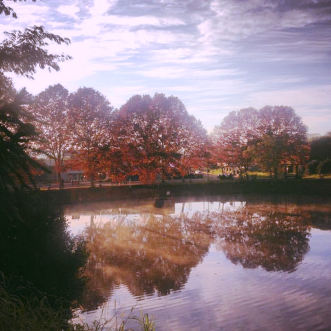 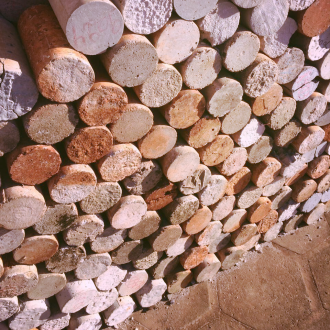 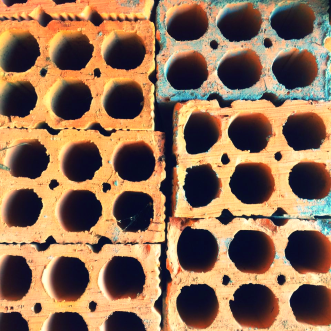 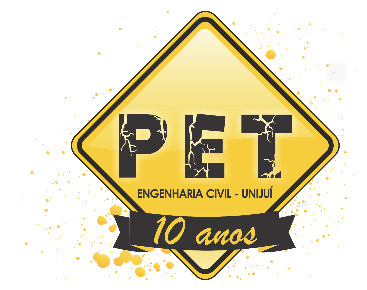 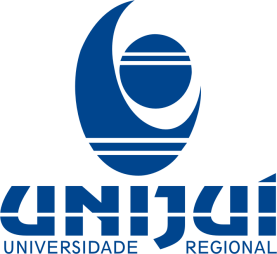 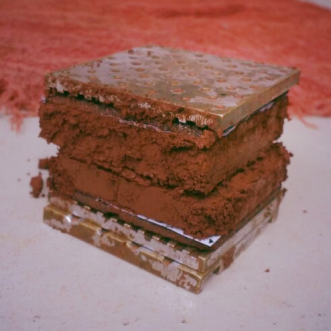 UNIVERSIDADE REGIONAL DO NOROESTE DO ESTADO DO RIO GRANDE DO SUL
PEC III – Terceiro Painel Temático das Pesquisas da Engenharia Civil da UNIJUÍ
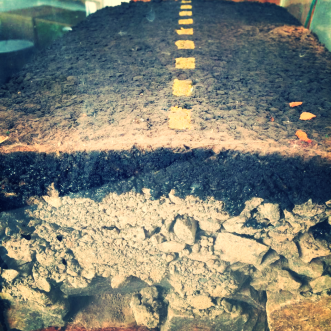 UTILIZAÇÃO DE RESÍDUOS DE CONSTRUÇÕES E DEMOLIÇÕES (RCD), RESÍDUOS E REJEITOS INDUSTRIAIS, E MATERIAIS ALTERNATIVOS NA PRODUÇÃO DE CONCRETOS E ARGAMASSAS.
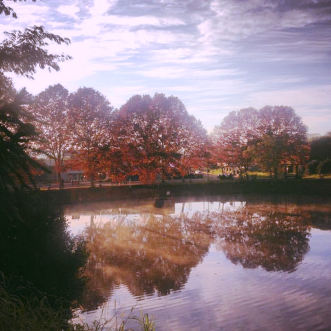 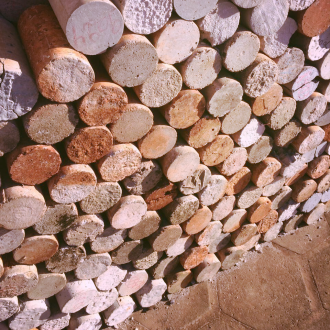 Giovanni dos Santos Batista
Júlia Regina Magni
Cauana Melo Copetti
Prof. Me. Lucas Fernando Krug
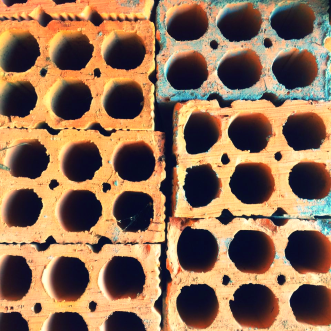 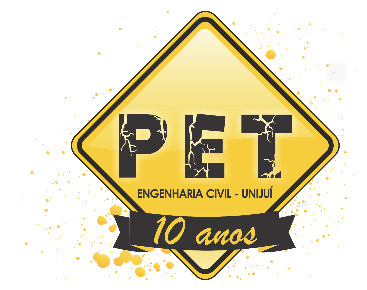 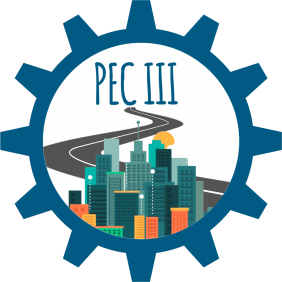 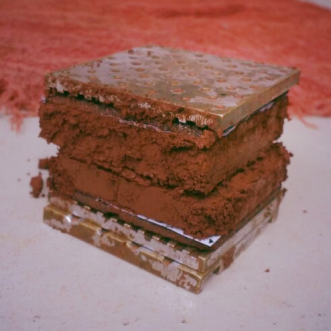 UNIVERSIDADE REGIONAL DO NOROESTE DO ESTADO DO RIO GRANDE DO SUL
PEC III – Terceiro Painel Temático das Pesquisas da Engenharia Civil da UNIJUÍ
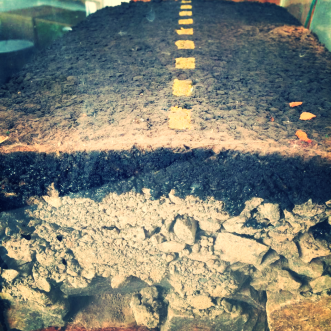 VERIFICAÇÃO DE DESEMPENHO DE CONCRETOS PRODUZIDOS COM ADIÇÃO DE RESÍDUO ORIGINADO NO PROCESSO DE RECAPAGEM DE PNEUS COMO REFORÇO DE FIBRAS
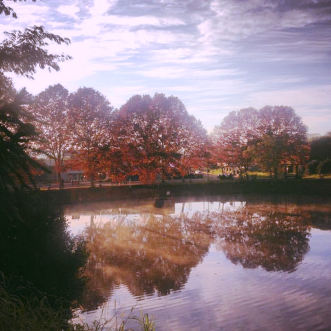 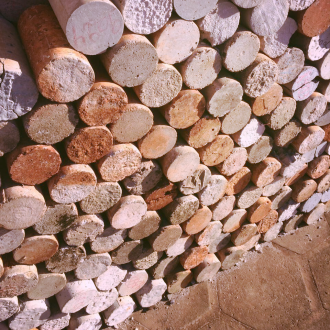 Giovanni dos Santos Batista
Júlia Regina Magni
Cauana Melo Copetti
Prof. Me. Lucas Fernando Krug
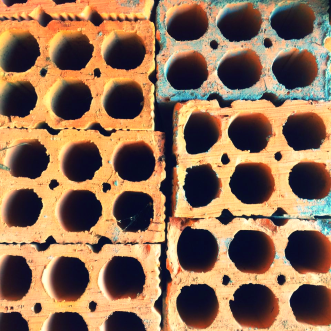 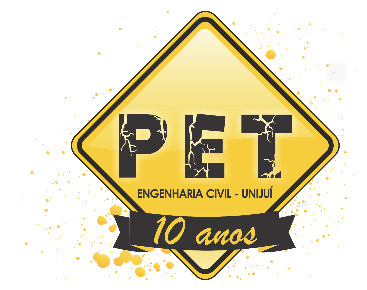 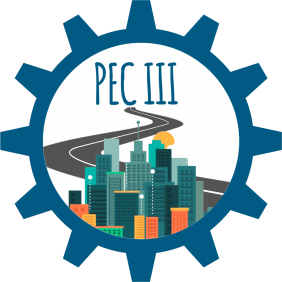 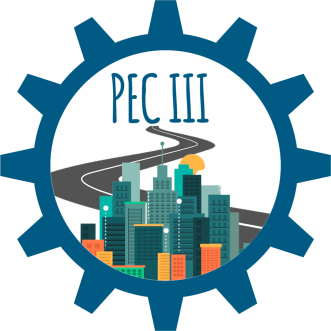 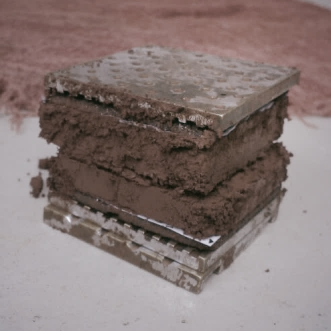 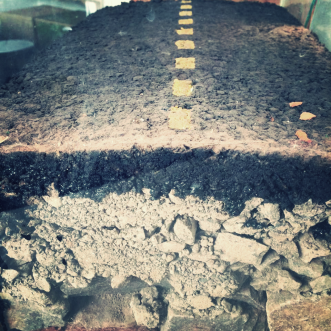 Introdução
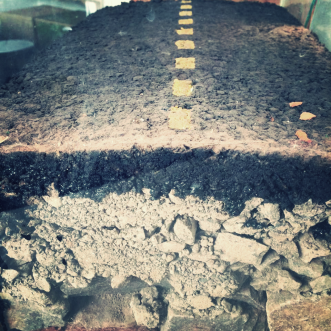 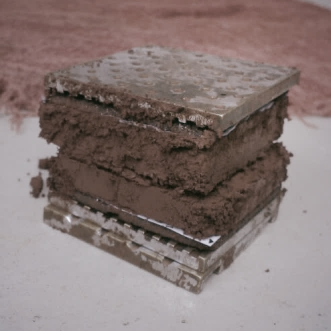 Consumo de recursos naturais 


Impactos ambientais


Sustentabilidade ambiental


Reaproveitamento de resíduos industriais
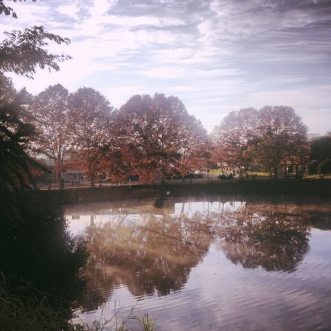 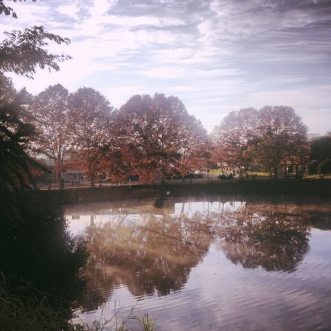 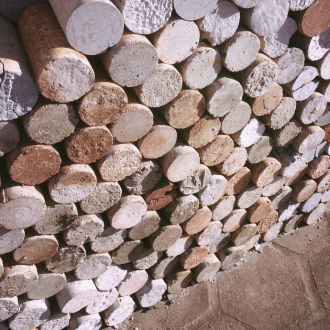 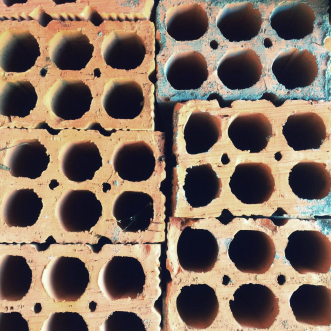 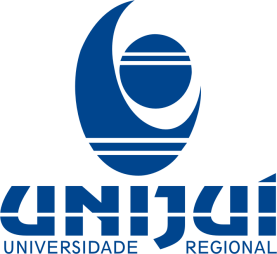 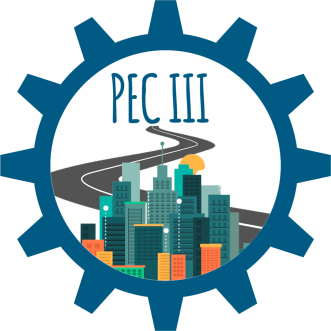 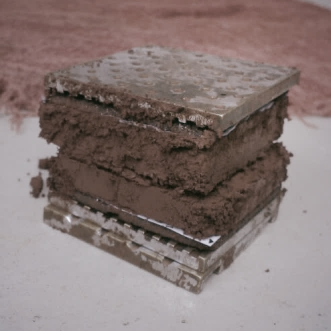 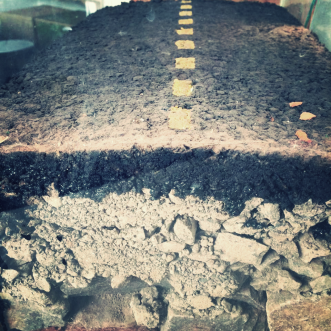 Introdução
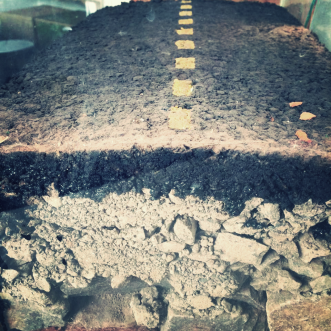 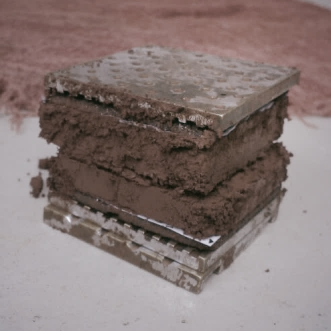 Pneu é um risco ao meio ambiente e à saúde pública;

CONAMA: Para 4 novos, 5 devem ter destinação.
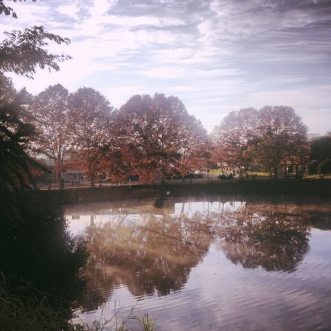 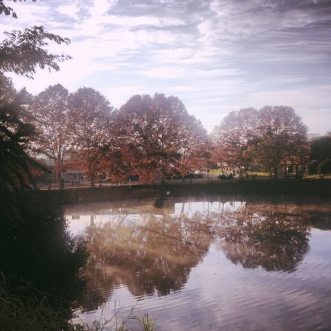 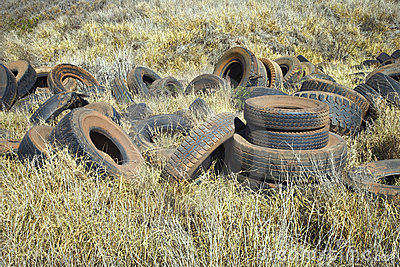 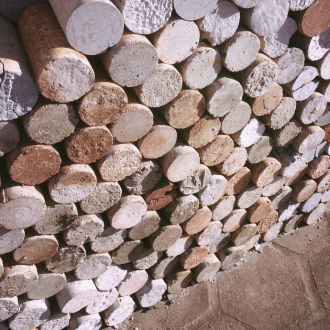 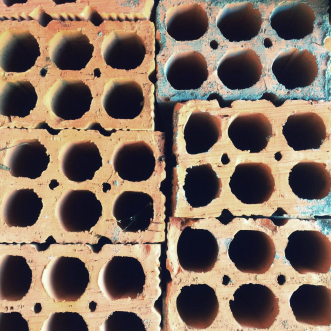 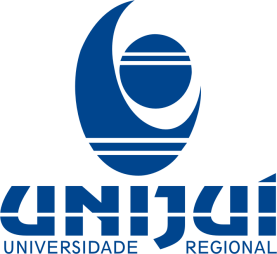 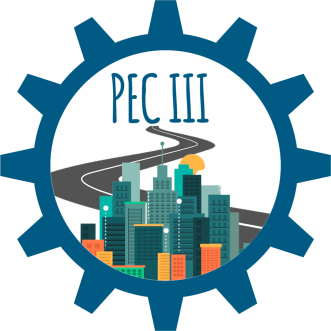 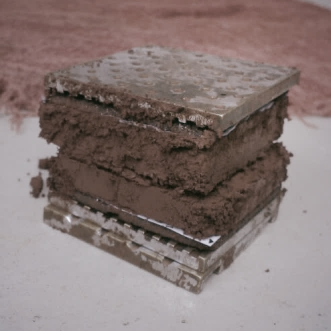 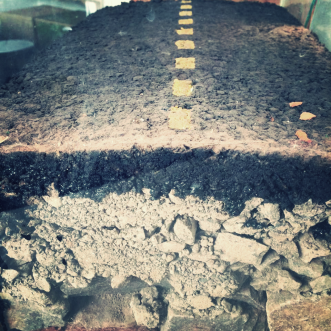 Introdução
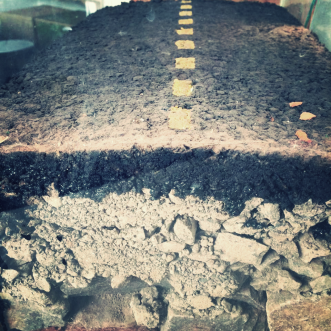 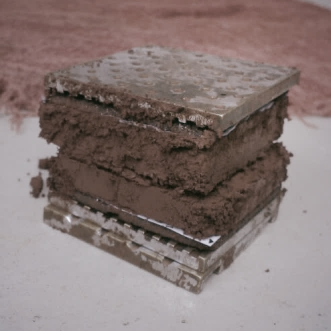 Recapagem do pneu
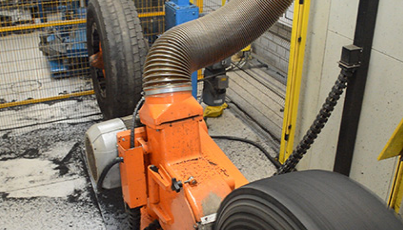 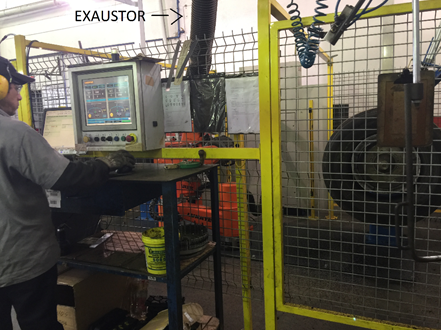 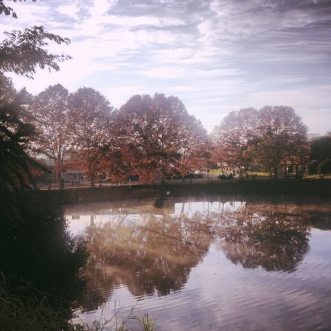 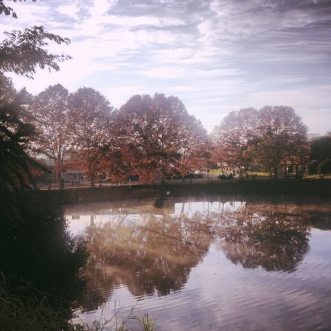 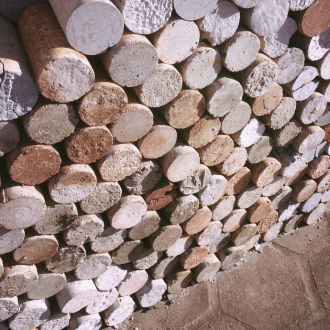 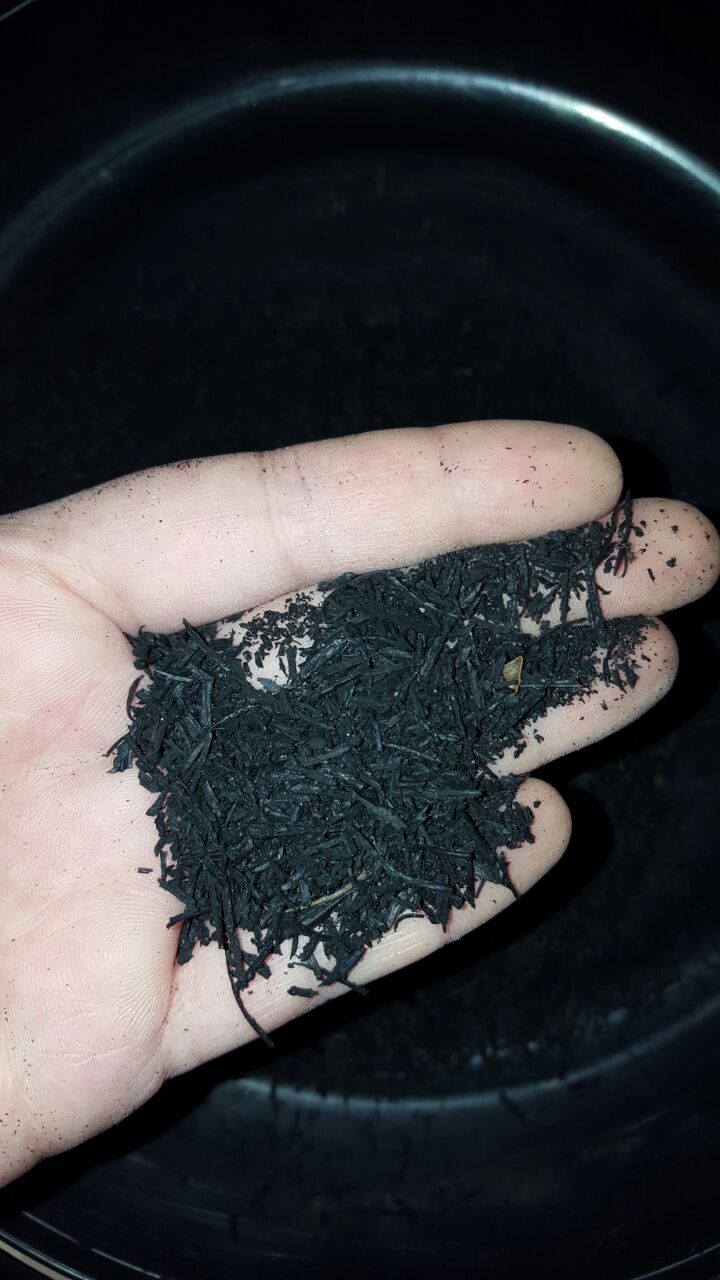 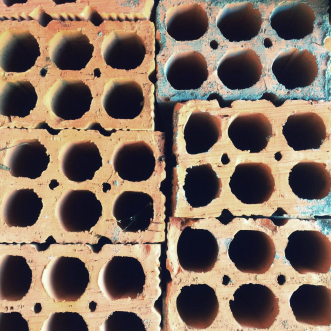 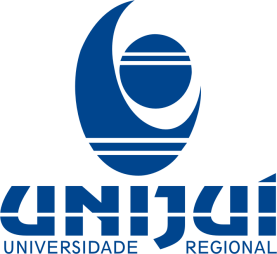 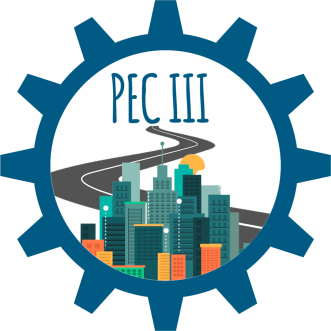 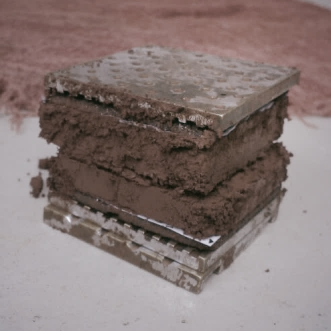 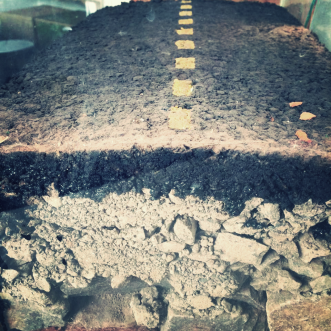 Introdução
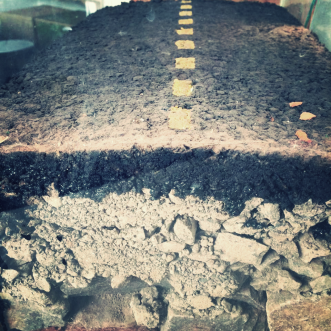 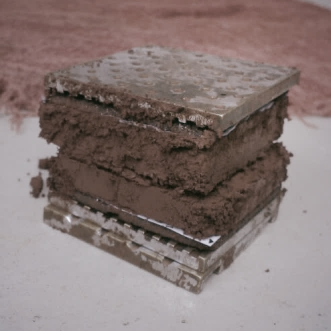 Concreto com adição de fibra do pneu:
Resistentes às intempéries;
Resistentes ao envelhecimento;
São mais elásticos.
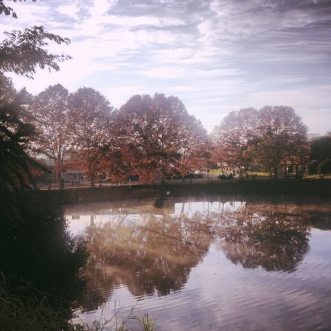 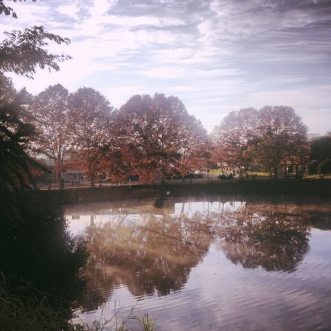 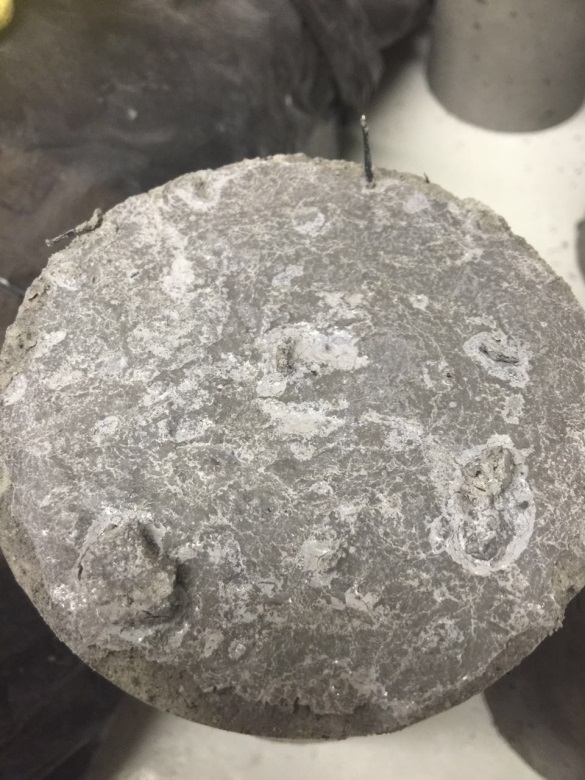 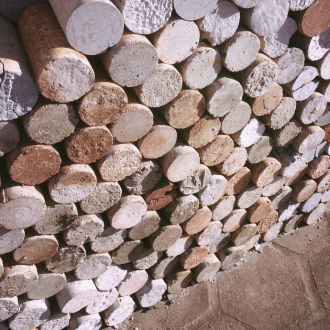 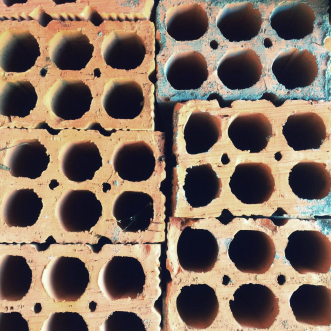 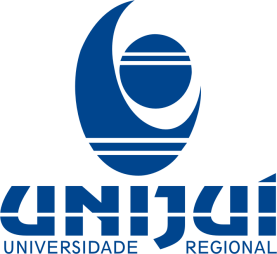 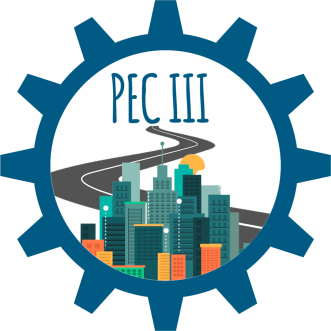 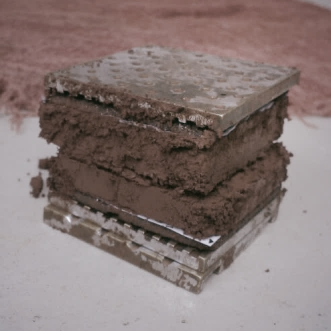 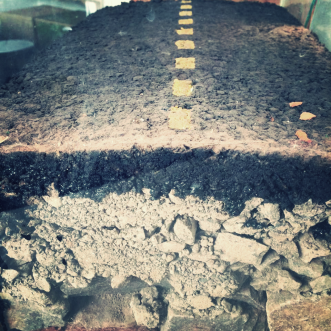 Justificativa
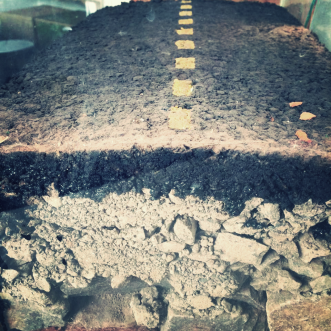 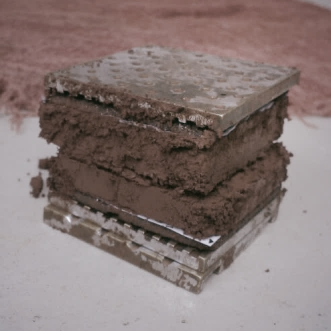 Buscar uma alternativa para o reaproveitamento das fibras de pneu provenientes da recapagem, sendo utilizados como aditivo na produção de um novo concreto de cimento Portland;

Para estudo da resistência à flexão do concreto será realizado ensaio de placas.
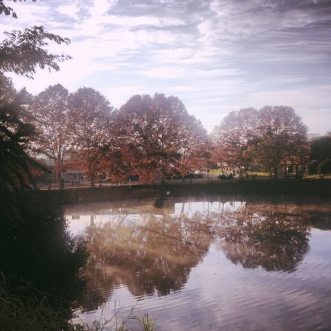 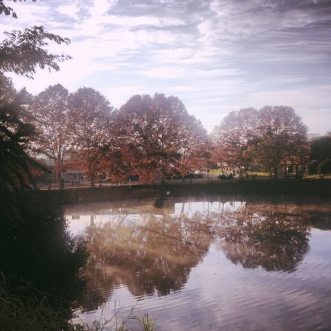 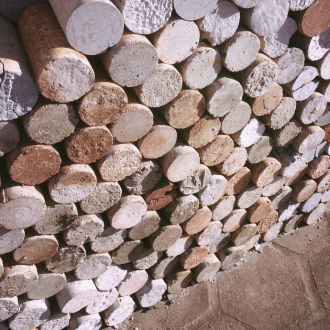 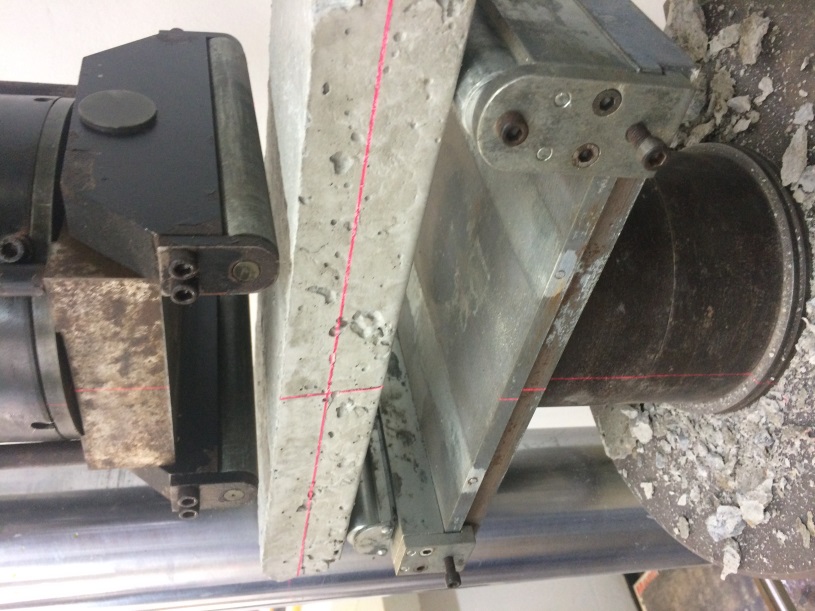 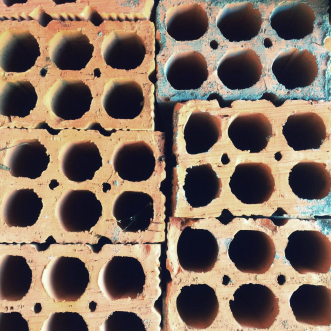 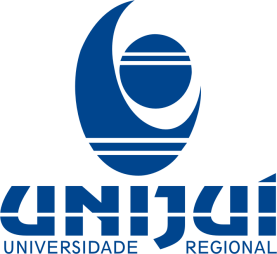 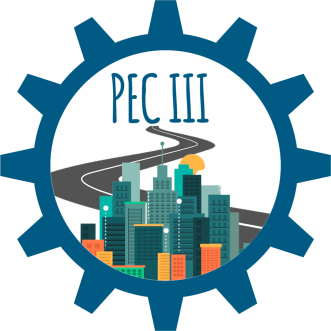 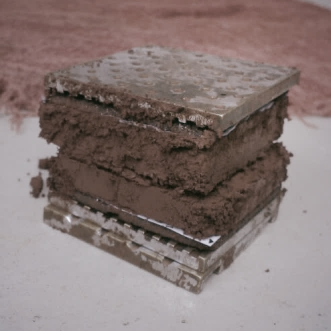 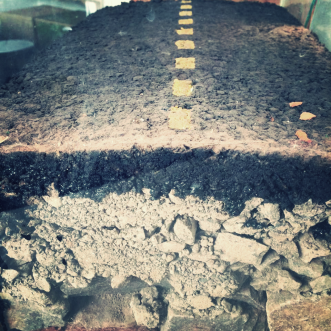 Metodologia
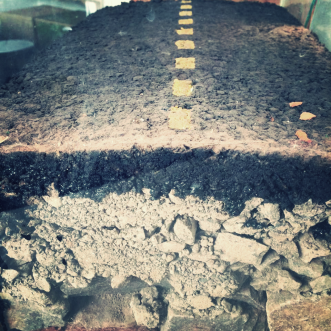 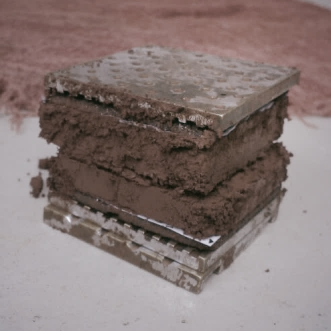 Dosagem do concreto realizada pelo método ABCP, com Fck = 25Mpa aos 28 dias;

Abatimento: 100 mm ± 2 mm;

Porcentagens adicionadas: 1, 3, 7, 10, 12 e 15%;

Resistência a ser verificada aos 7, 28, 56 e 91 dias.
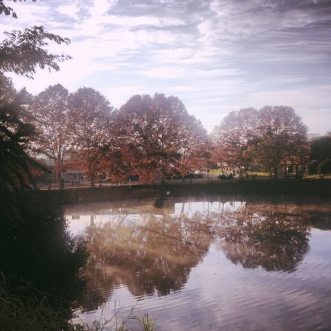 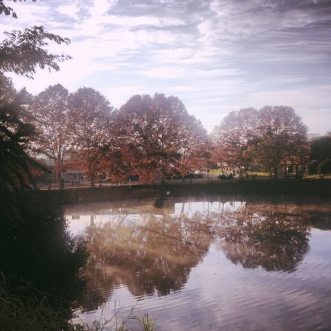 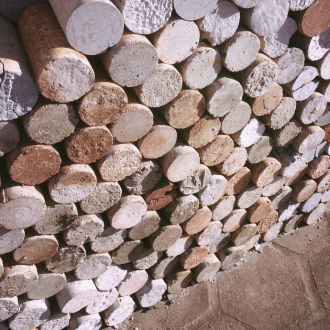 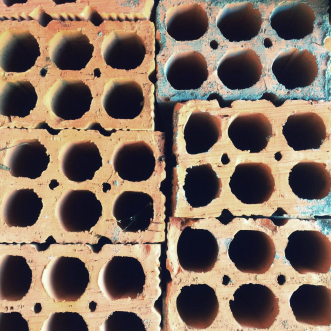 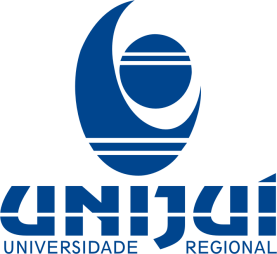 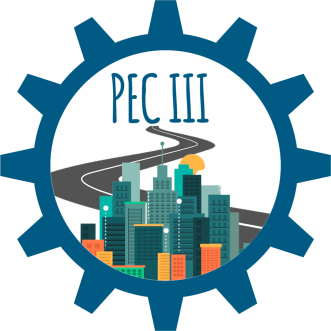 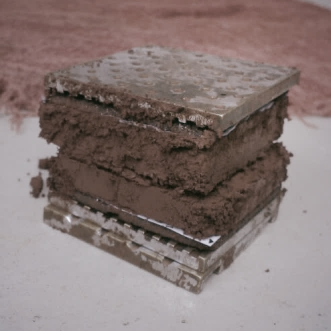 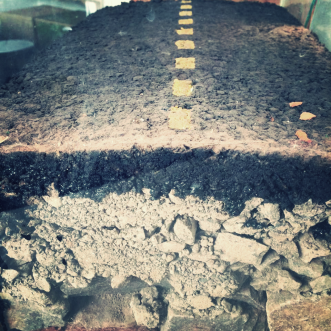 Resultados
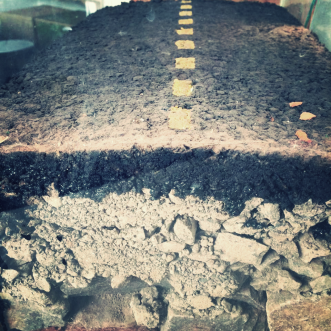 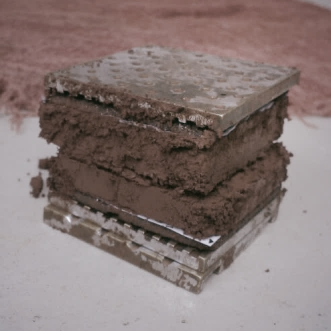 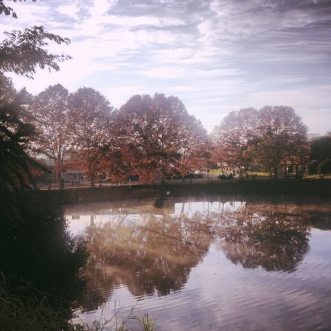 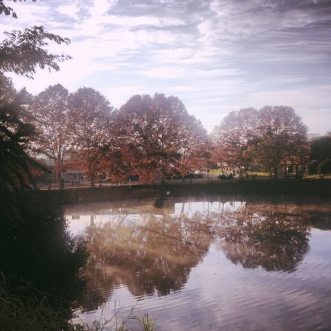 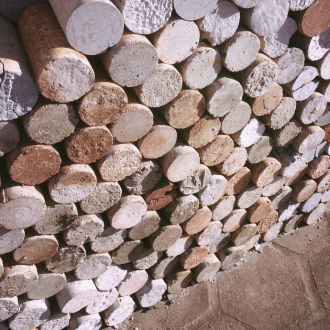 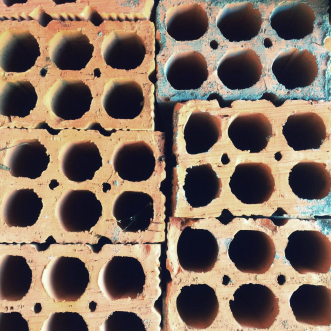 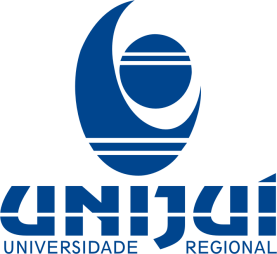 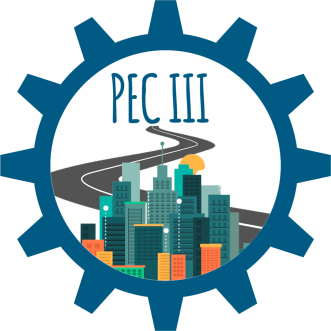 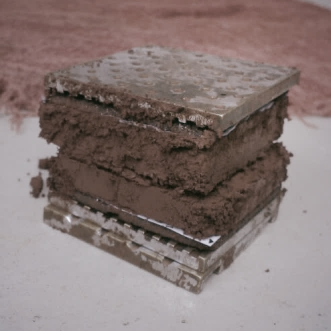 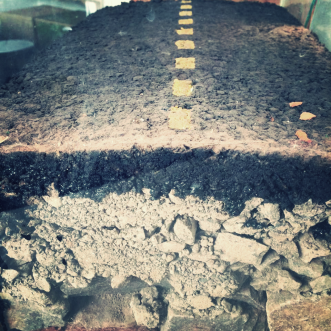 Considerações Finais
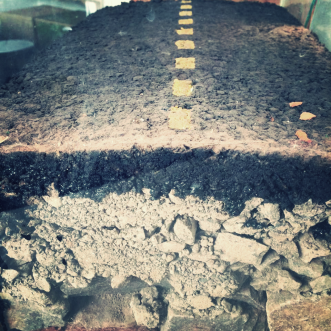 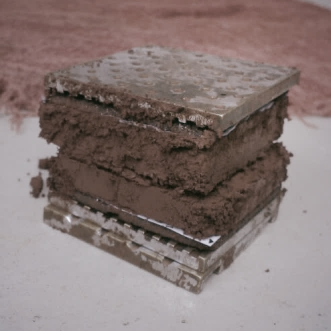 Apesar de aparentar, a adição da fibra de pneu não interferiu de forma considerável na trabalhabilidade do concreto;

Quanto maior a adição da fibra, maior a quantidade de ar incorporado, resultando na diminuição da massa específica.
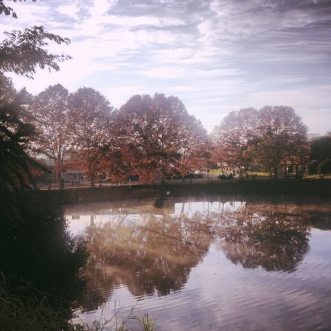 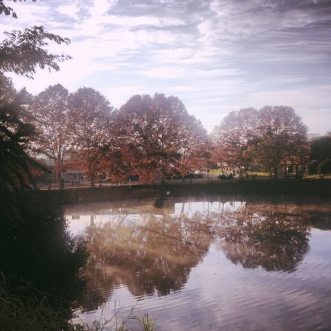 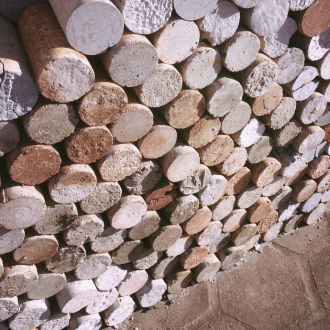 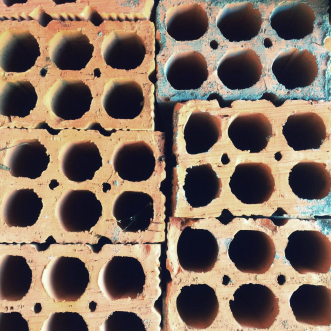 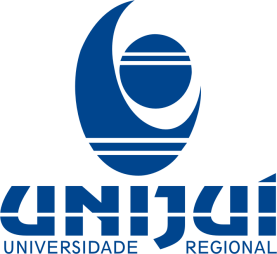 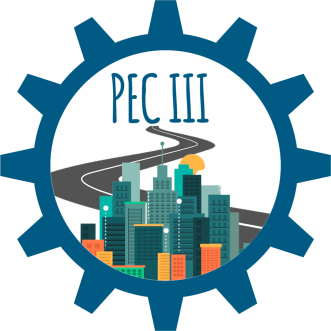 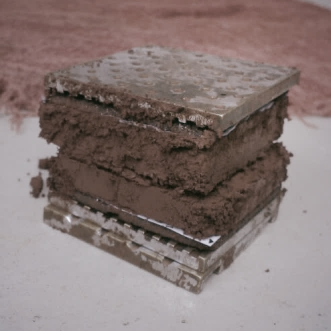 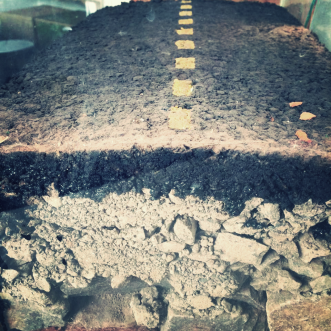 Agradecimentos
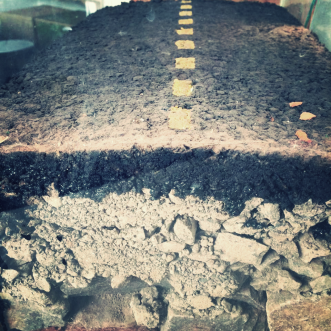 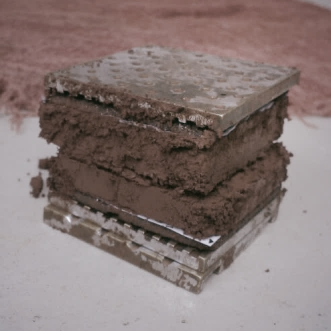 Agradecemos ao MEC/SESu pela bolsa PET e ao LEC - Laboratório de Engenharia Civil da UNIJUÍ.
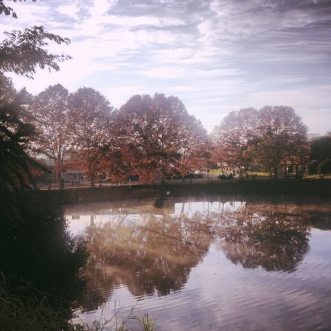 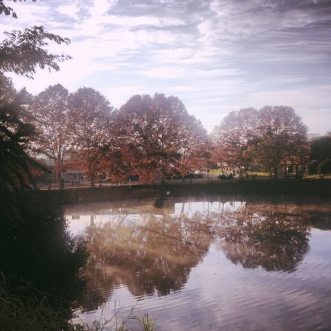 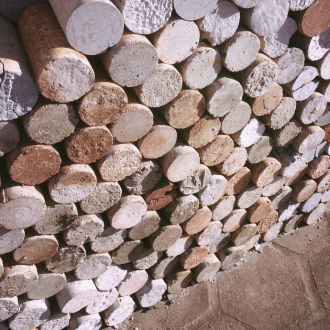 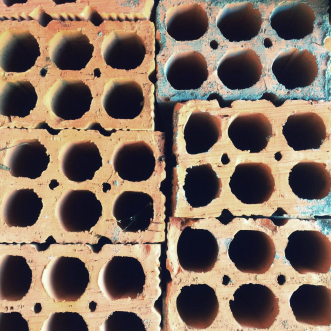 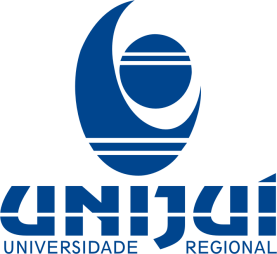 e-mail para contato: giovannisantosbatista@hotmail.com